VIH Program for Women, Non- binary, and Transgender Global Leaders
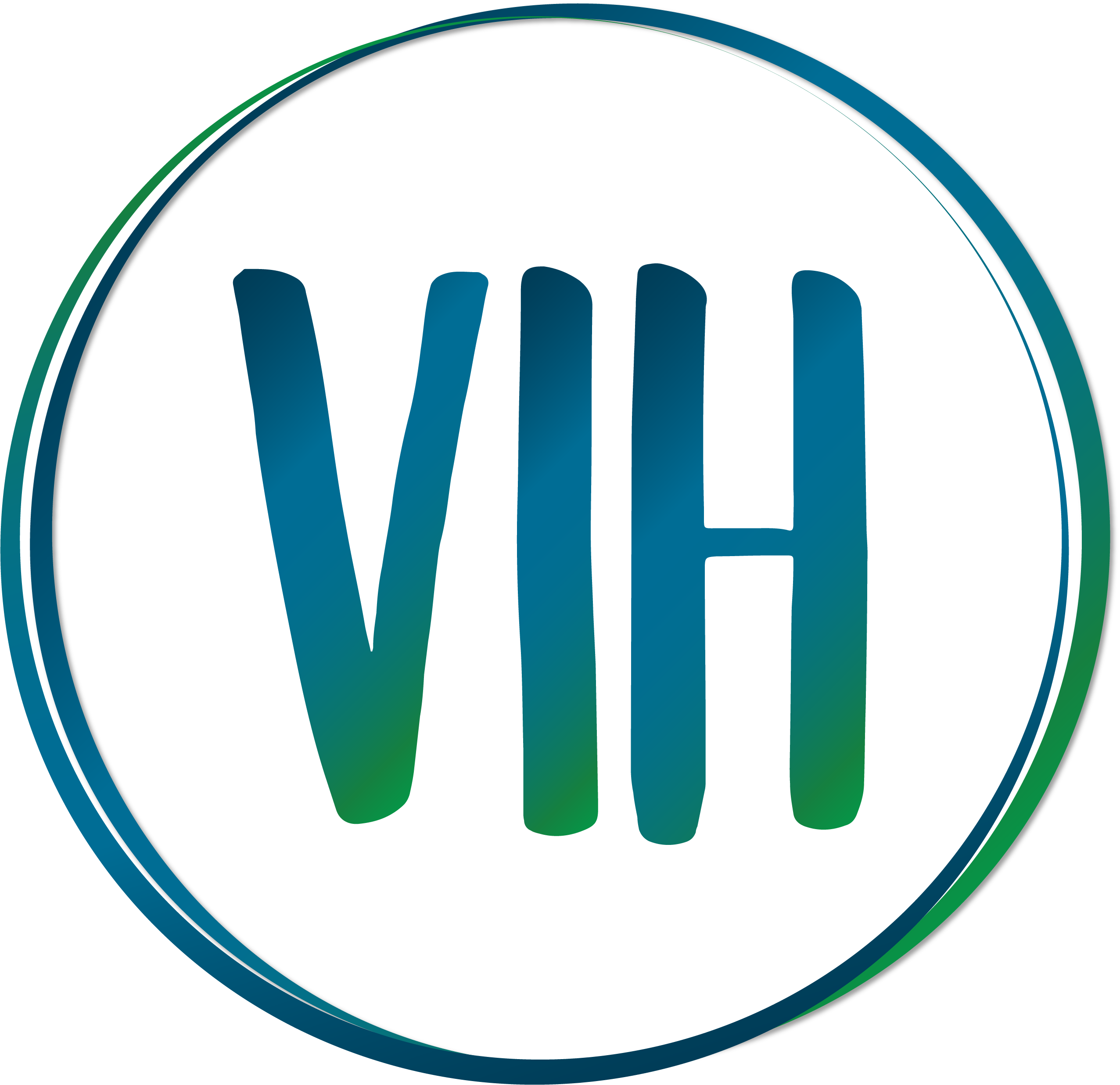 Participating Institutions
Duquesne
Pitt-Oakland
Pitt-Bradford
Pitt-Greensburg
Pitt-Johnstown
Washington & Jefferson
Waynesburg
Lincoln
Robert Morris
Thiel
Temple
Arcadia
Chatham
Carlow
[Speaker Notes: Introduce self and connection with program and a general overview of the program 
- 14 institutions across PA]
Pre-Departure Conference
Cultural Simulations

Cultural Activities

Roundtable Discussions
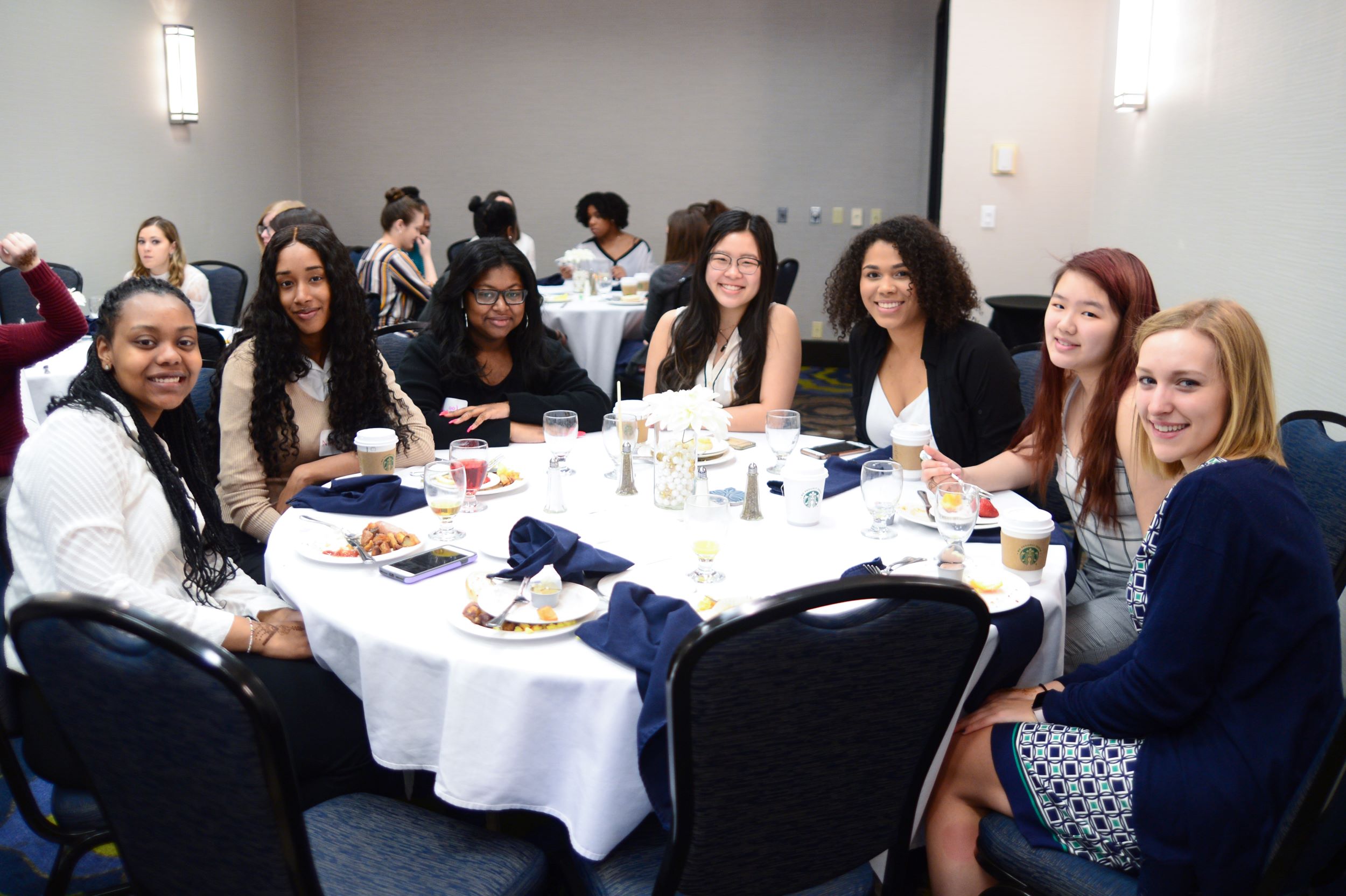 Global Experience and Experience report
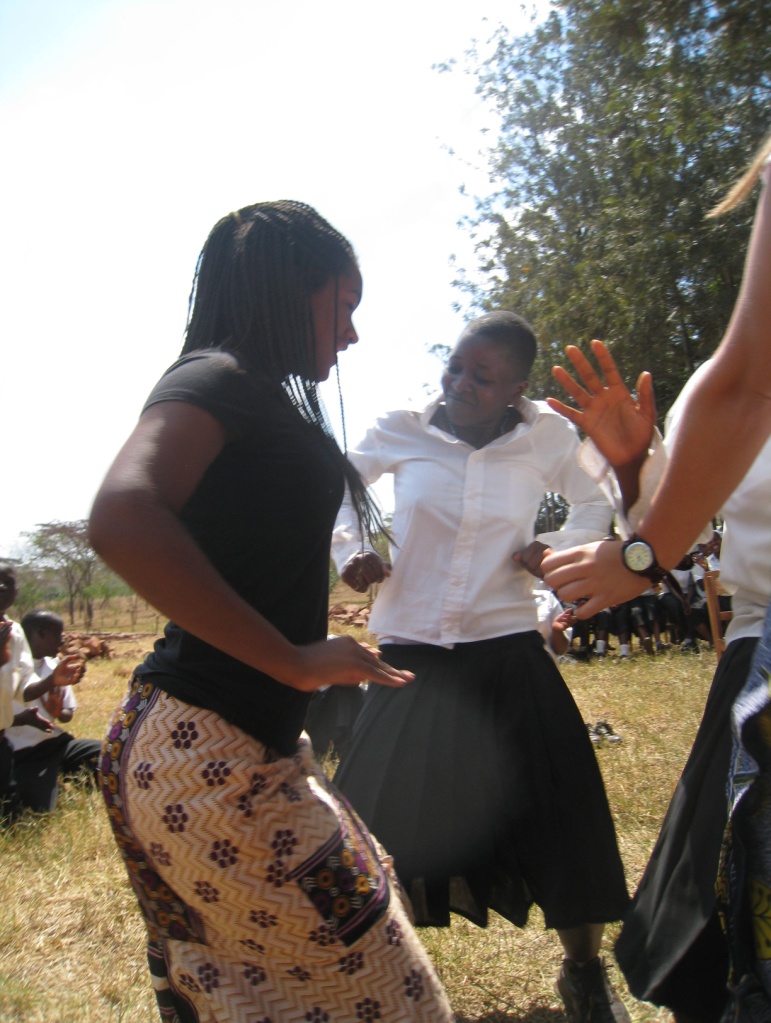 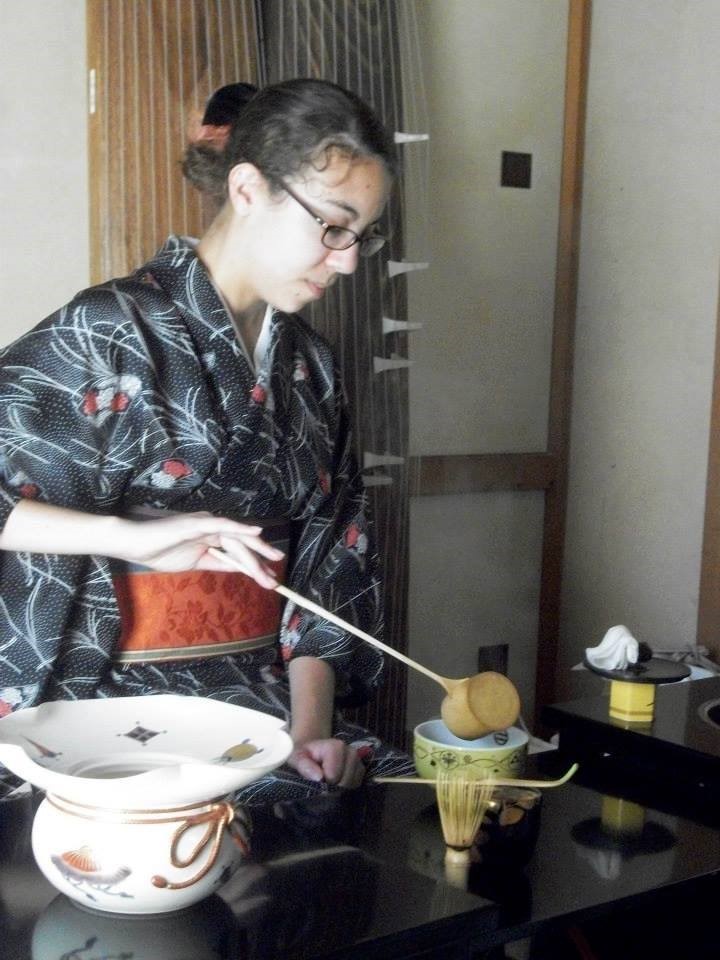 Short Answer Questions 

Budget 

Photos
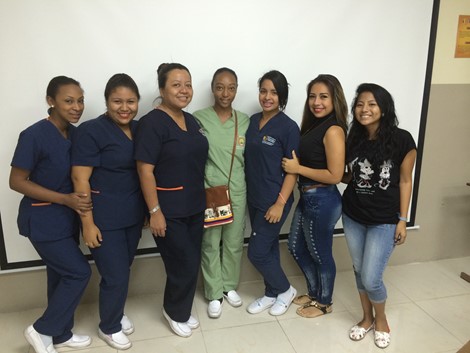 [Speaker Notes: Takes place in the summer after your sophomore or junior year 
Create and experience report where you reflect upon your global experience]
Leadership Development Conference
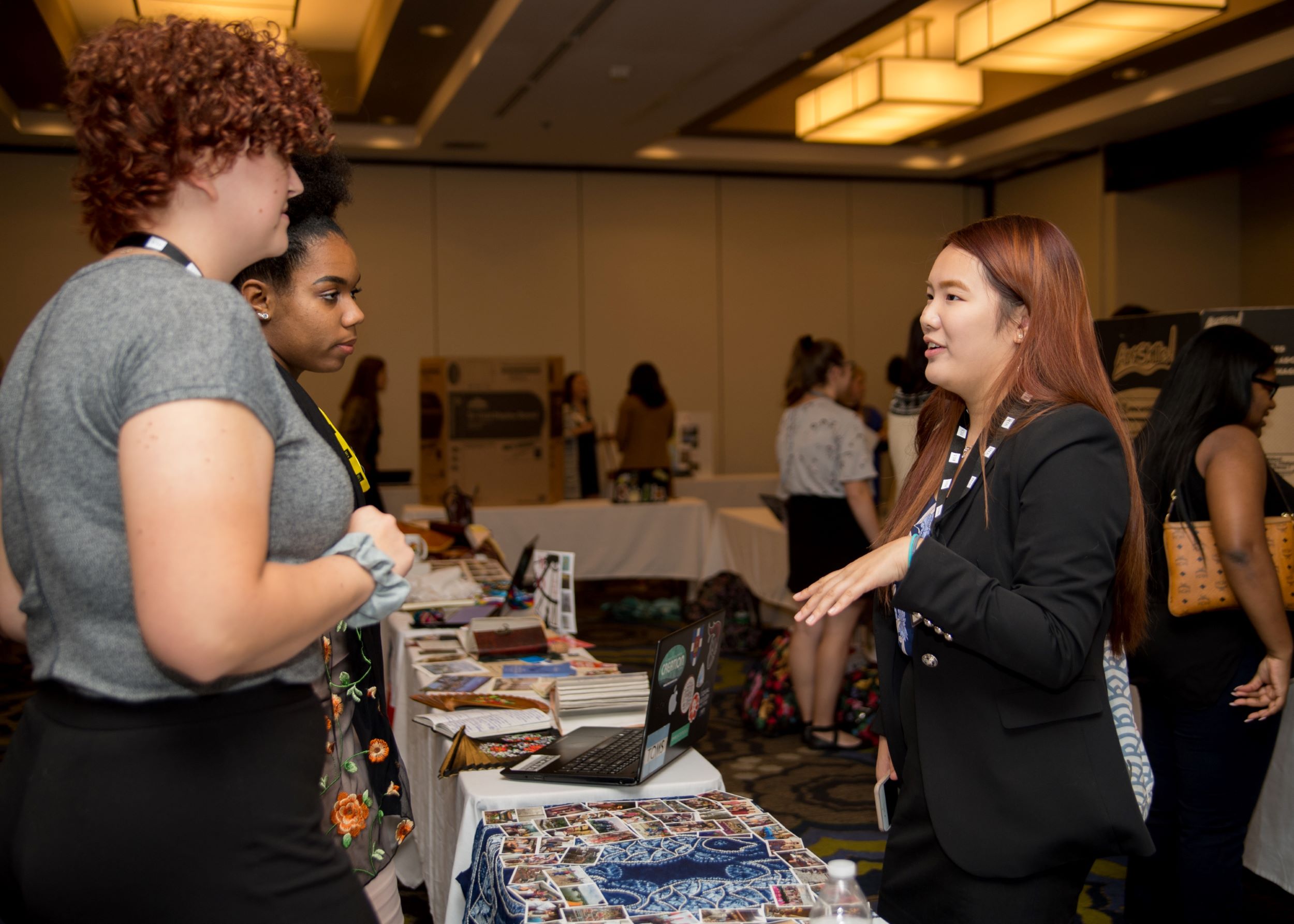 Developmental Experiences 

Intersection of Gender 
and Leadership 

Brainstorm CEE
[Speaker Notes: Happens in September 
Reflect and present upon global experience 
Connect with you cohort and the vih community 
Brainstorm for your CEE]
Community Engagement Experience
Think Globally: Act Locally
Vision 
Teamwork 
New Initiative
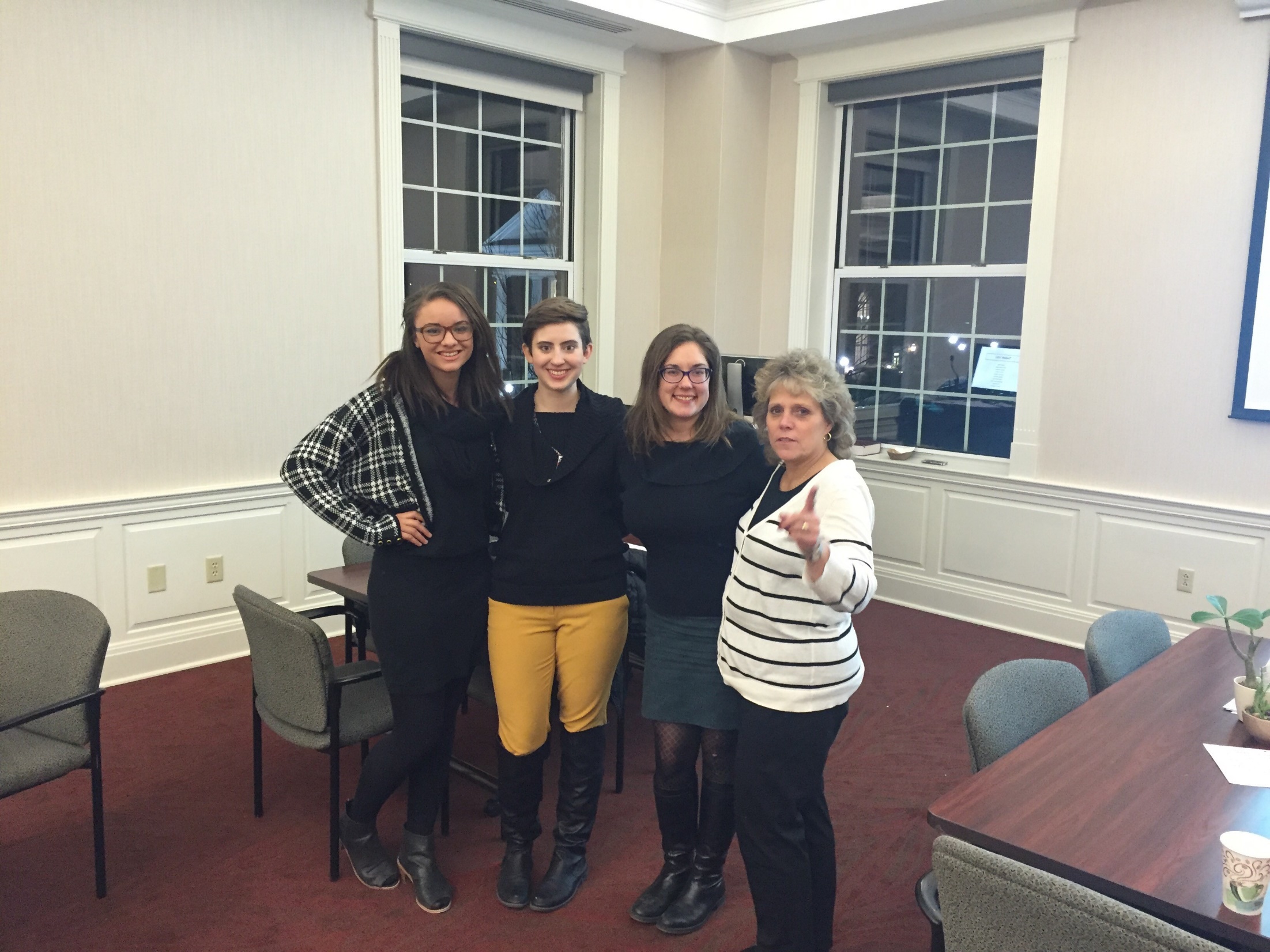 [Speaker Notes: Purpose and format 
Opportunity to capitalize on newfound passions and knowledge they gained from international experience]
Contact Information
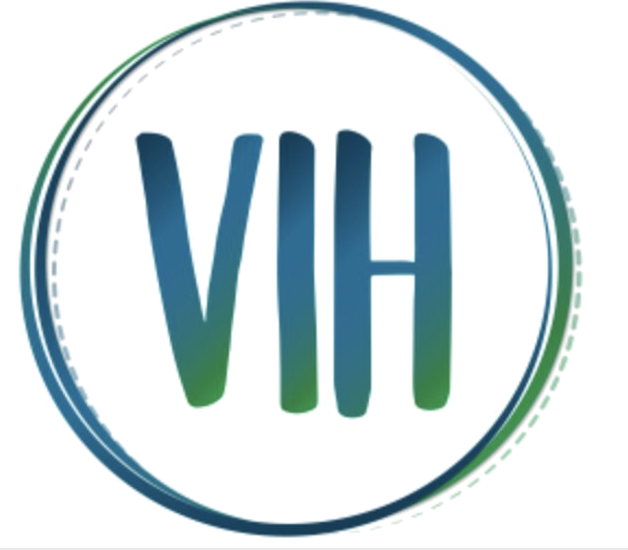 Dr. Sarah Wagner, VIH Director 
sewst29@pitt.edu 

viraheinz.pitt.edu | @_vihprogram
Questions?
Thank you!
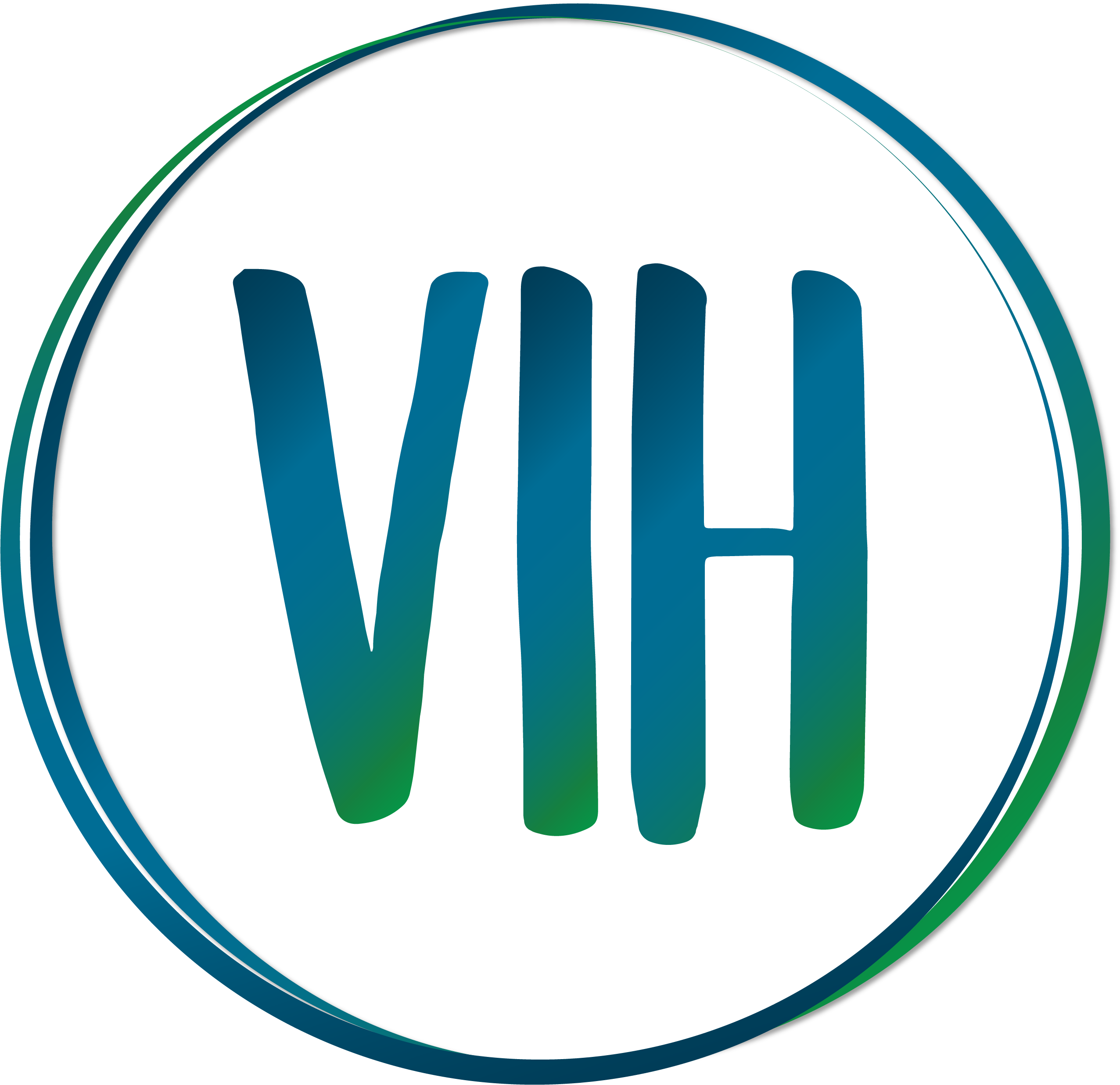